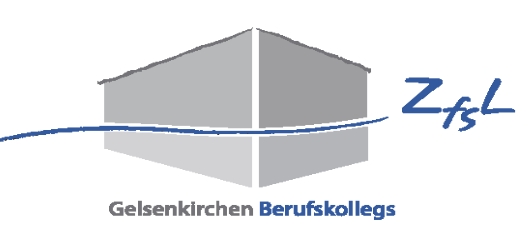 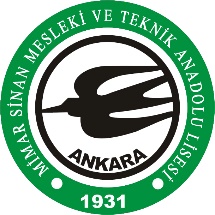 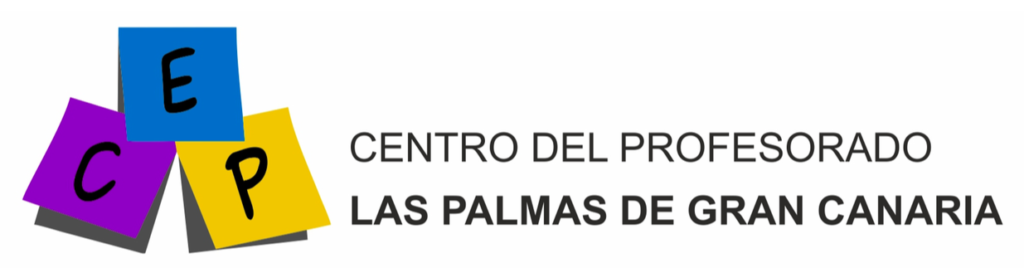 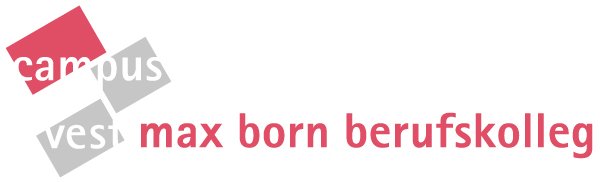 Project Structure
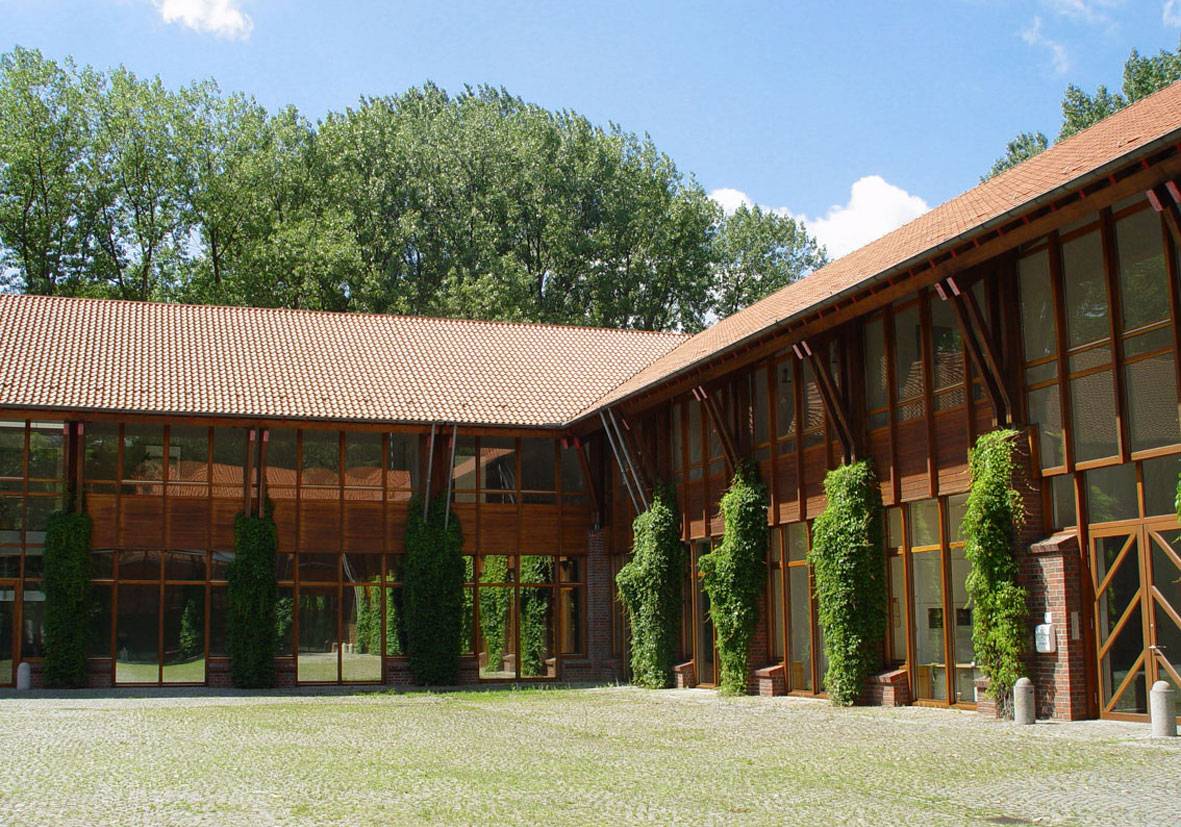 Internationalization as a key function in the field of initial teacher training 
at teacher training institutions and vocational schools – 
Transnational designing of hybrid learning modules for the diverse classroom
2021-2-DE02-KA210-VET-000048241
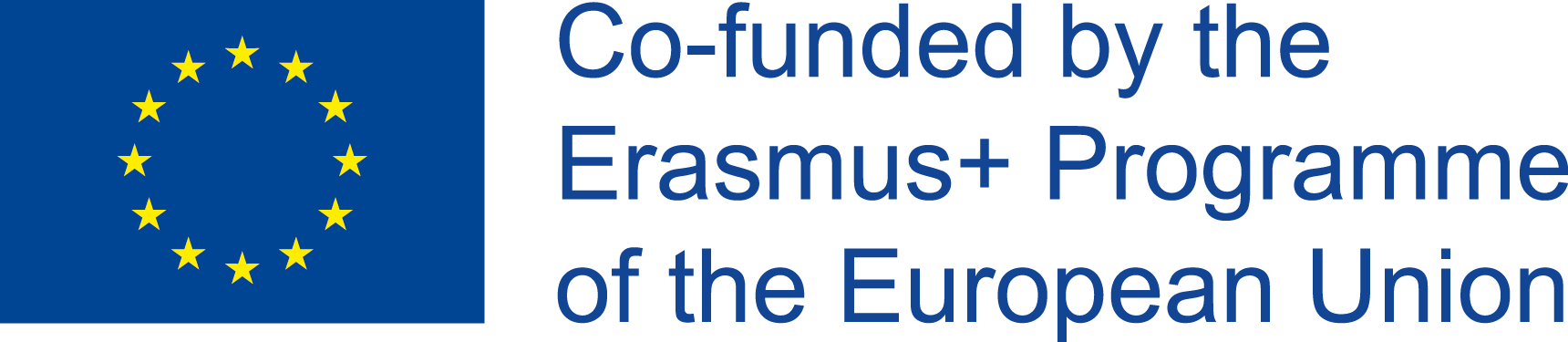 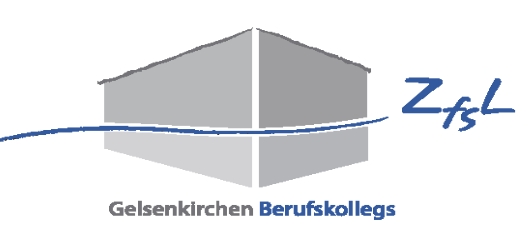 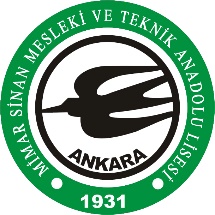 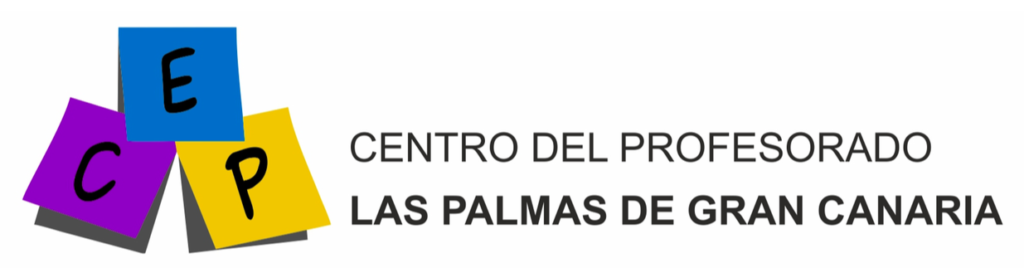 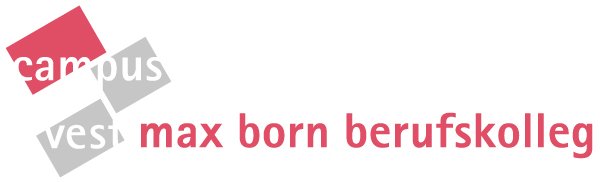 2021-2-DE02-KA210-VET-000048241
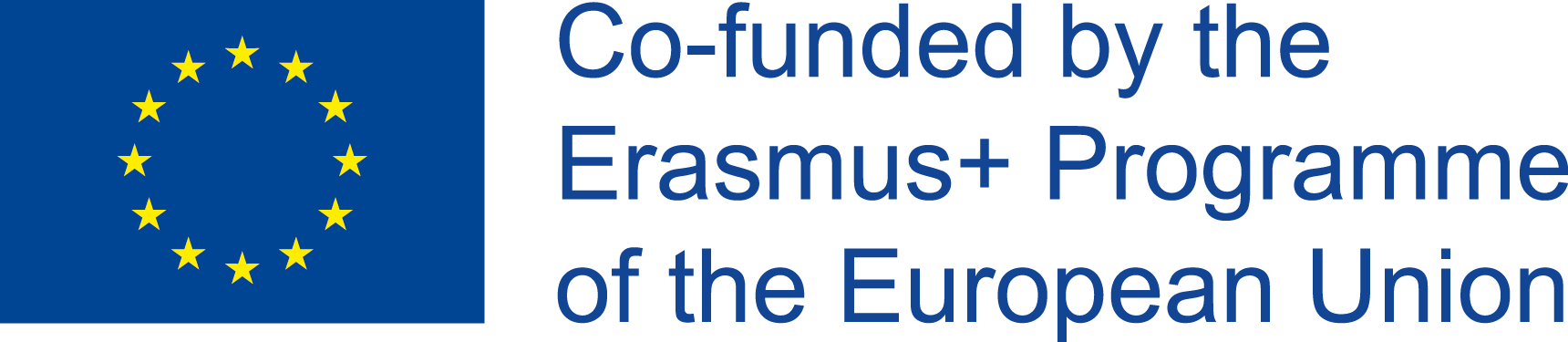 2
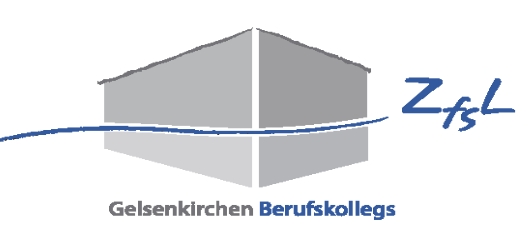 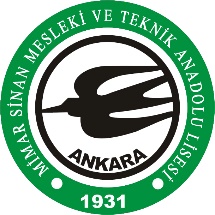 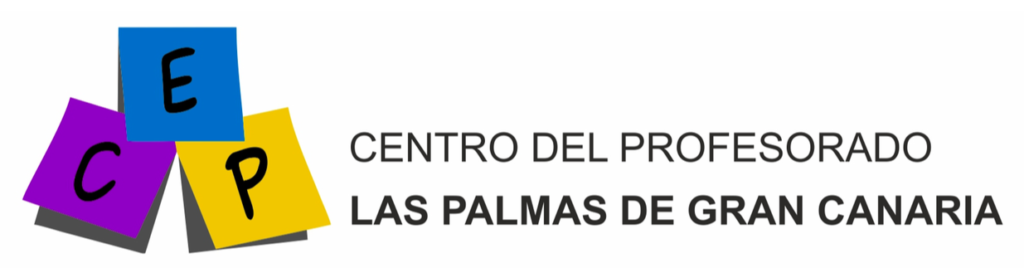 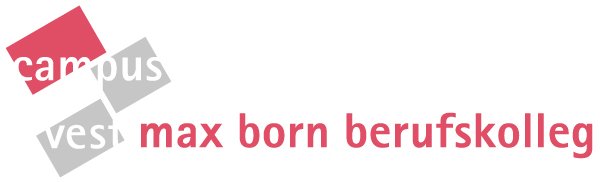 May / June 2022 : preparatory meeting in Gelsenkirchen
Organisational project preparation
2021-2-DE02-KA210-VET-000048241
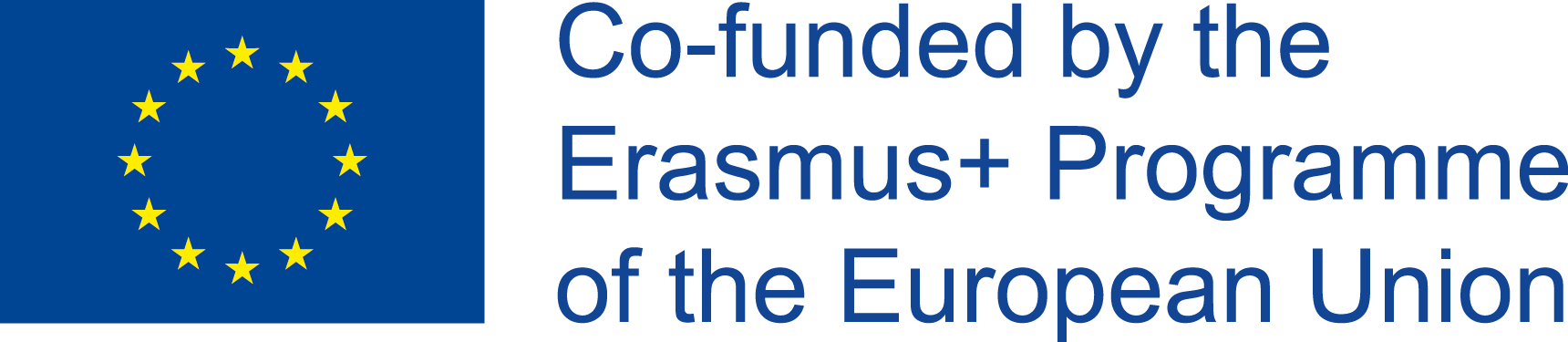 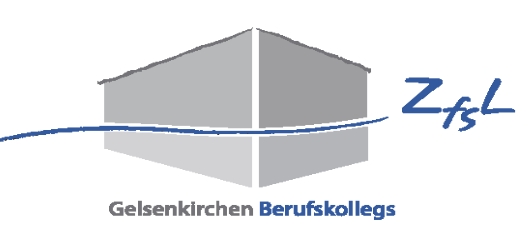 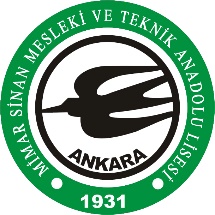 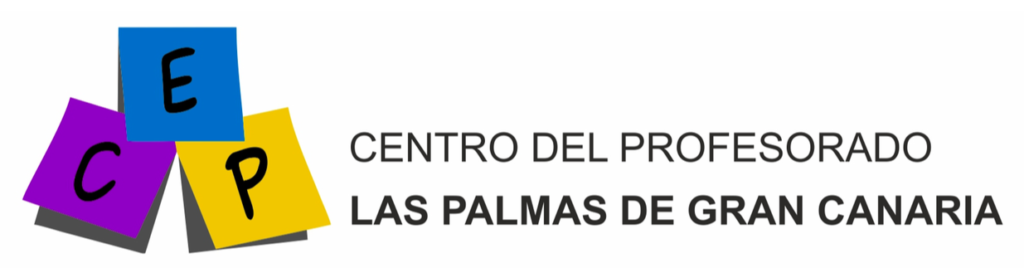 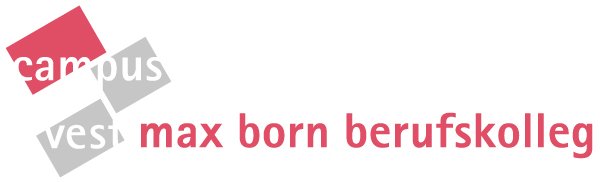 May 2022 – August 2022
Content-related project preparation

Development of a basic didactic structural model for teacher training and the further development of the training curricula or as an action-guiding element for the hybrid teaching formats to be developed by the teachers-in-training / young teachers of the partner institutions
…
2021-2-DE02-KA210-VET-000048241
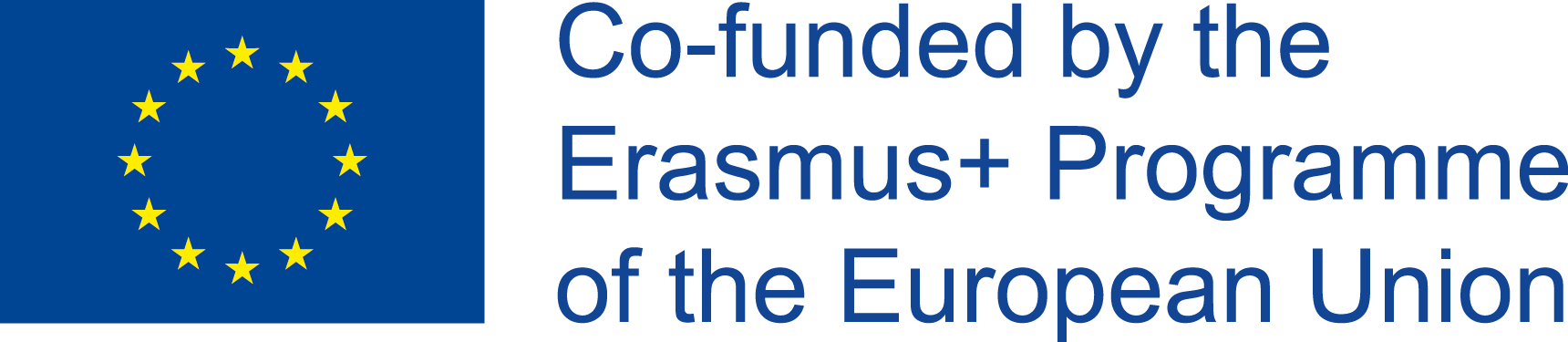 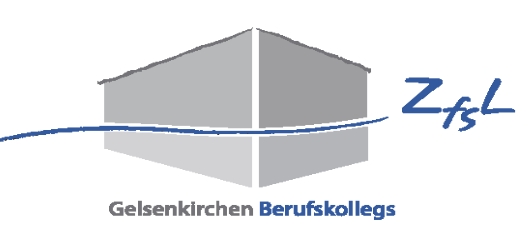 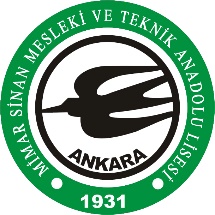 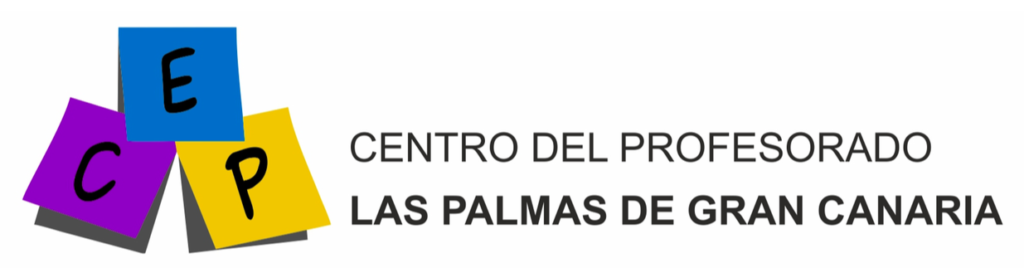 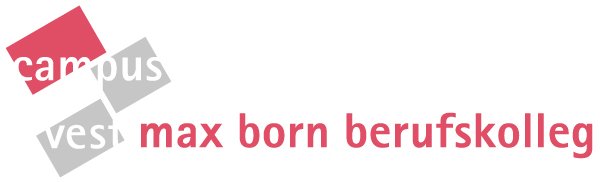 September 2022 – November 2022
Introduction and intercultural competencies

Introduction to the European work of the participating institutions 
Sensitisation for intercultural thinking and acting 
Comparison of education systems (Turkey, Spain, Germany / NRW)
Comparison of curricula in VET and teacher training
Introduction to virtual learning opportunities (eTwinning, EU Academy etc.)
2021-2-DE02-KA210-VET-000048241
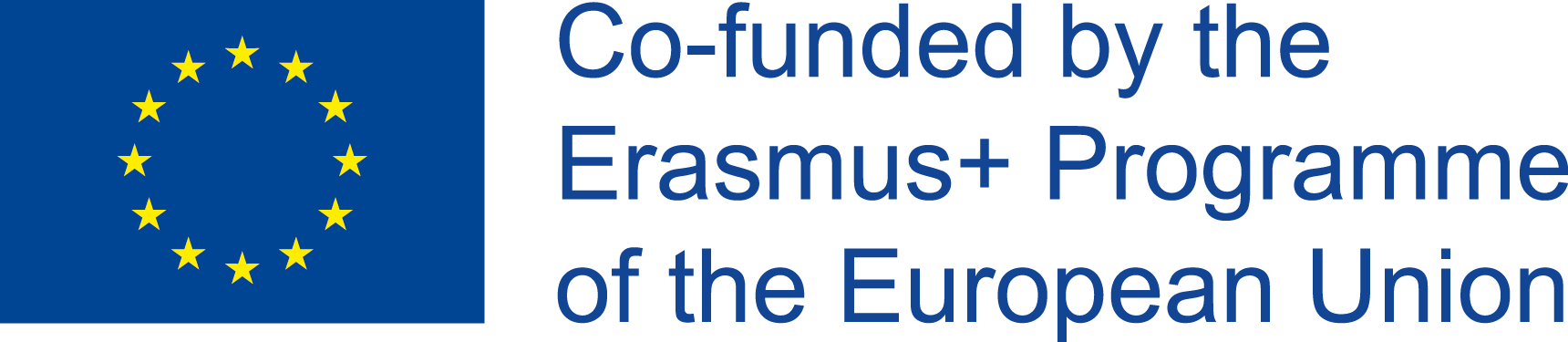 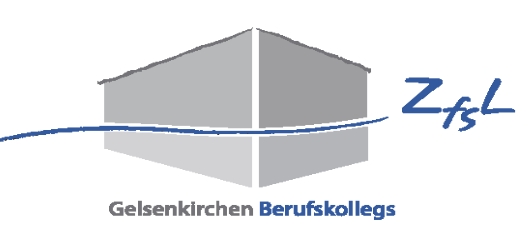 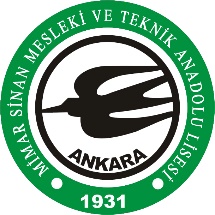 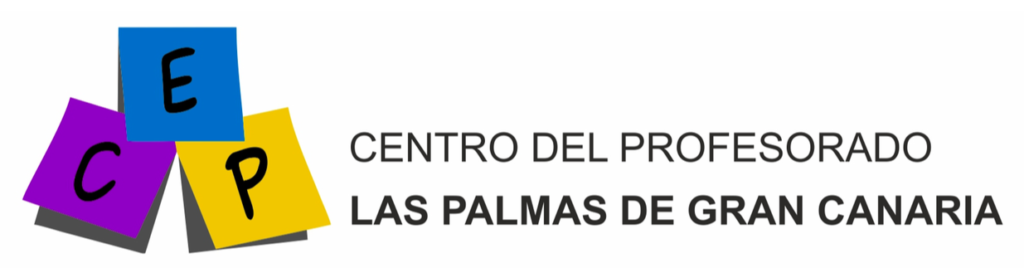 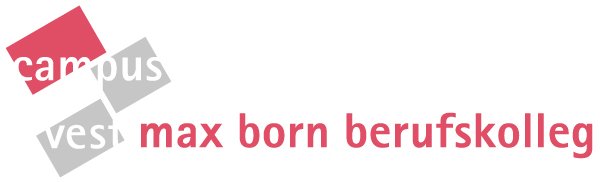 November 2022 – March 2023
Development of a diagnostic tool for the systematic analysis of learning obstacles in a videotaped classroom

Joint development of the tool and documentation of the diagnostic results
Comparison of curricula against the background of European and national qualification frameworks with special focus on diversity, multilingualism, interculturality and digital learning
Identification of best practices concerning different forms of virtual learning during the VOVID-19 crisis (participation in EU-Academy-courses)
2021-2-DE02-KA210-VET-000048241
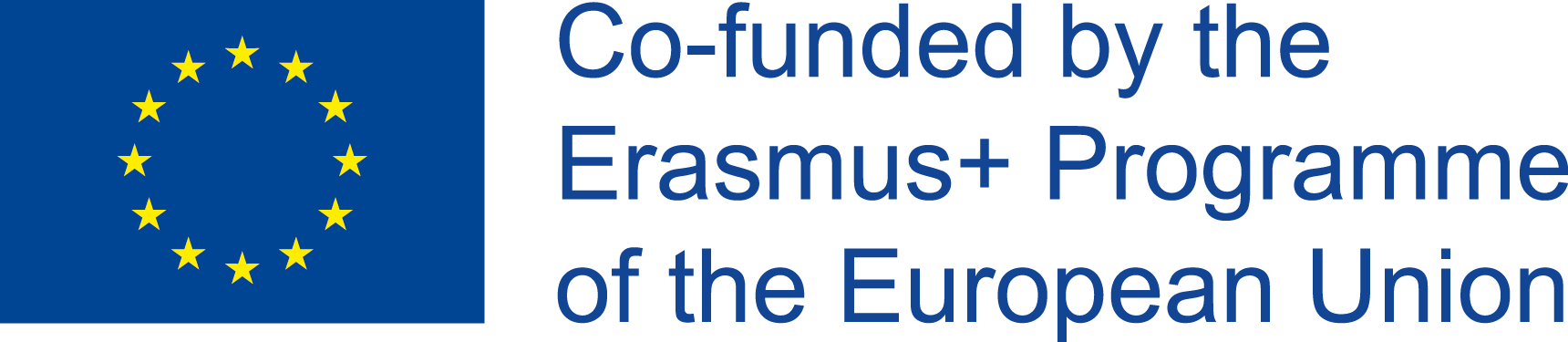 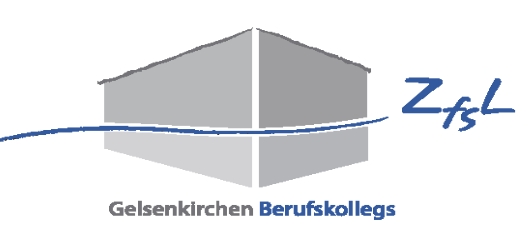 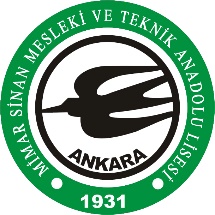 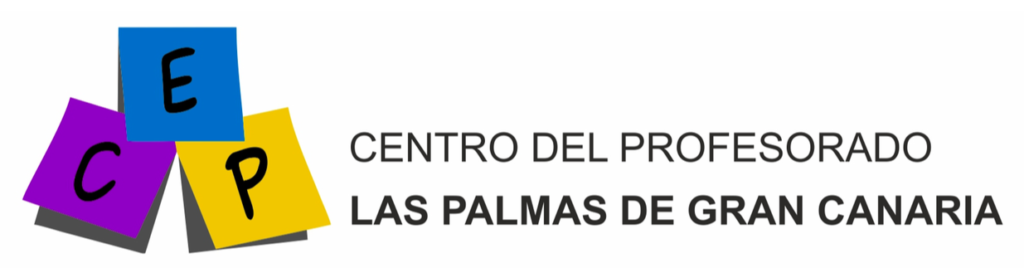 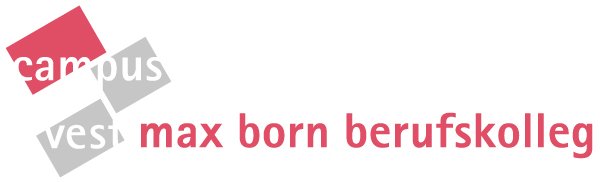 Planning and implementing a videography in a challenging class (subject related requirements, selection of camera perspectives etc.)
Chances of hybrid learning for individualized learning in heterogenous classes

Comparative analysis of the teacher education systems and national curricula for teacher training in the participating countries with emphasis on the training for the diverse classroom and the qualification for digital and hybrid learning formats 
Development of a general concept for “deeper learning” in the teacher training
November 2022 – March 2023
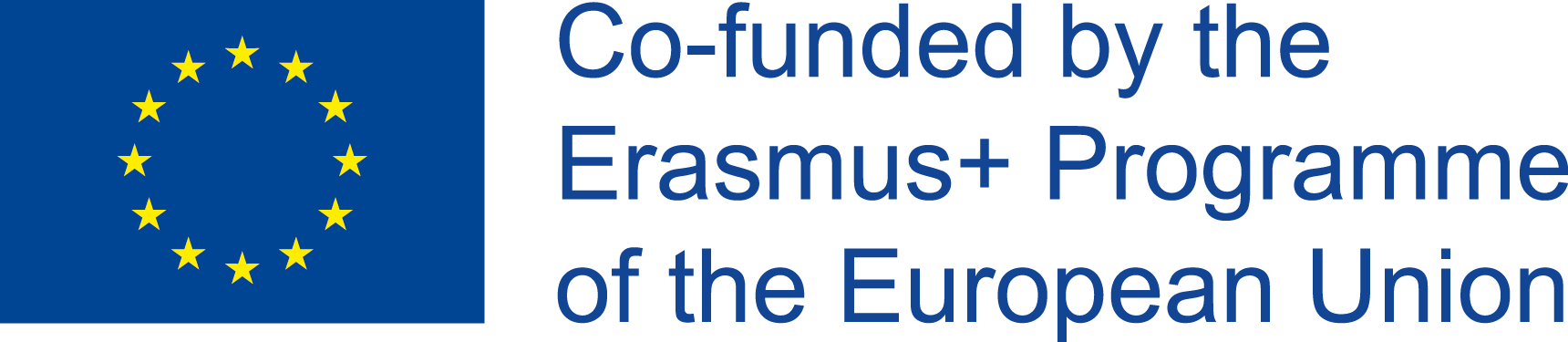 XXX: trainers
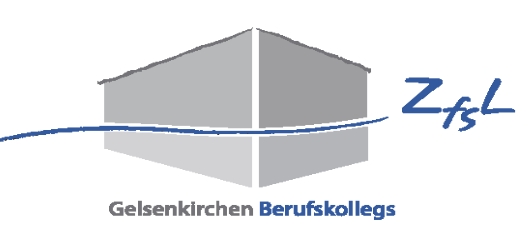 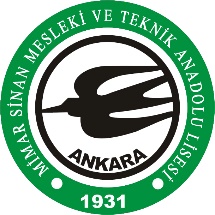 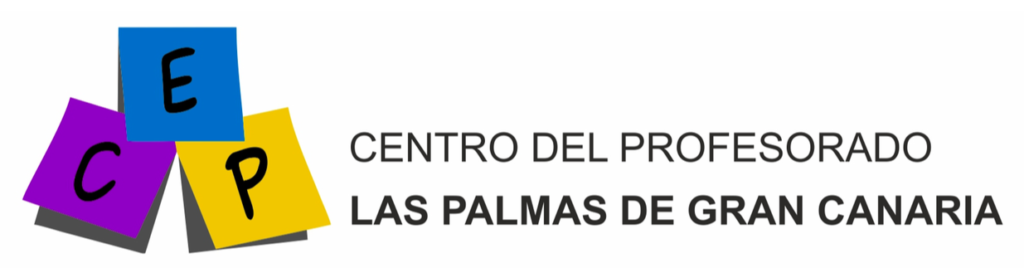 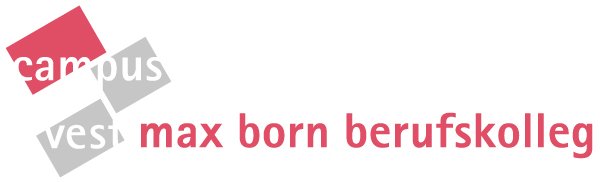 March 2023
Transnational meeting in Las Palmas
Presentation and discussion of the project results
Evaluation
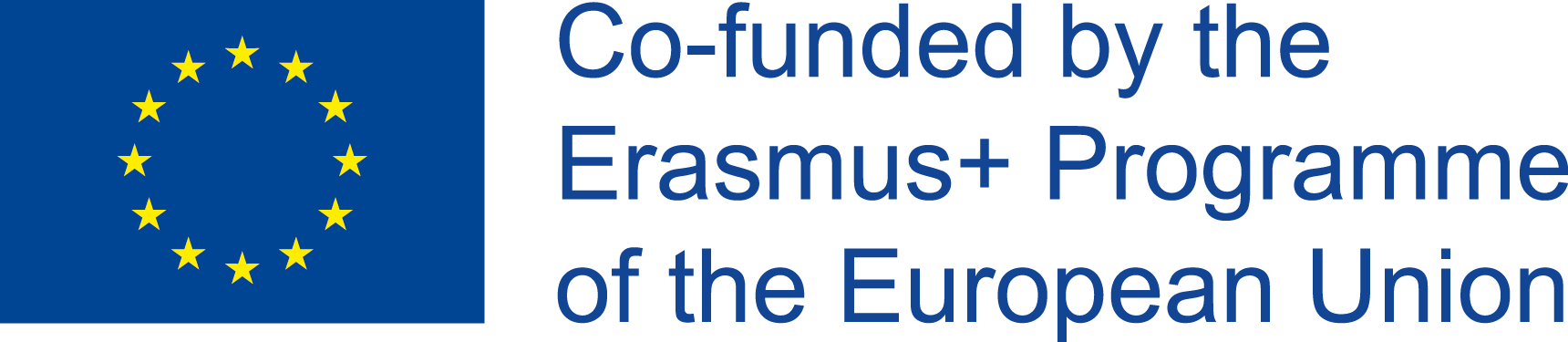 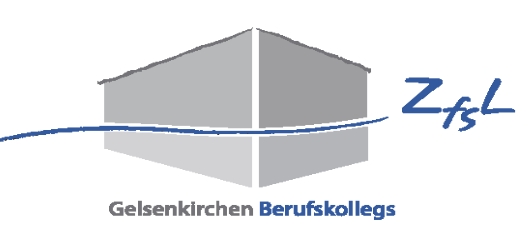 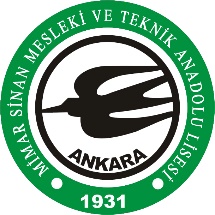 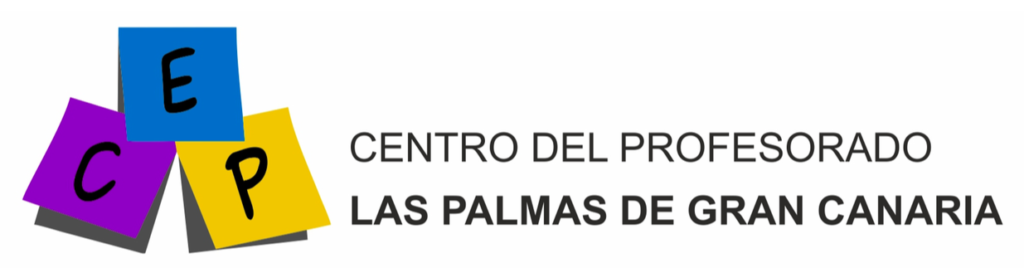 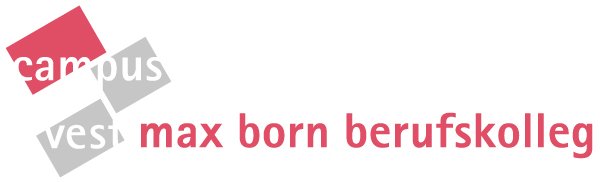 Planning and videography of (hybrid) lessons offering individual support  using digital tools

Development of a common understanding concerning “good lessons” as a basis for the project work
Introduction into pedagogical principles of various forms of digital support / hybrid learning and teaching
Comparison of strategies how to deal with diversity in the classroom
Joint development of lessons for comparable target groups in the various vocational education systems with special emphasis on digital and hybrid learning formats for individualising learning processes in heterogeneous classes
April 2023 – October 2023
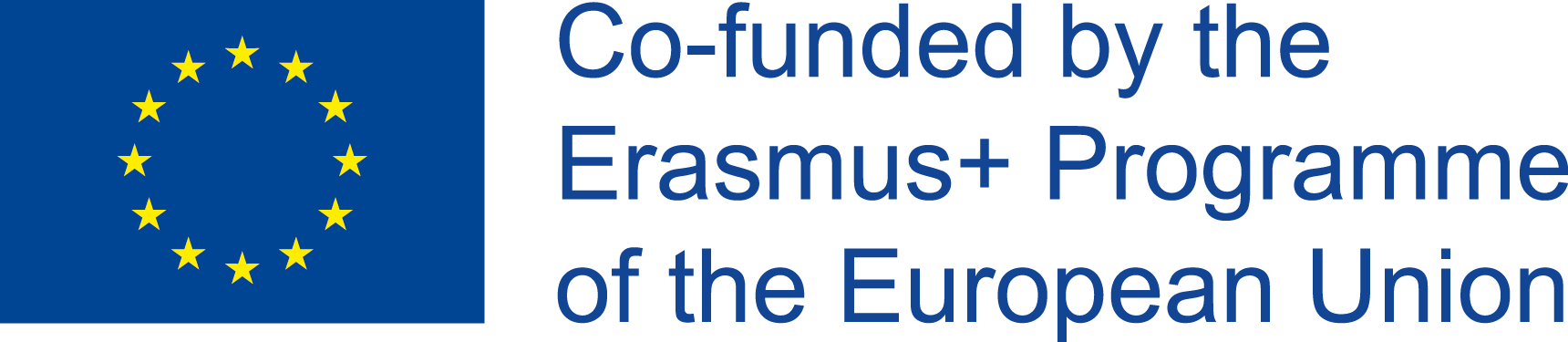 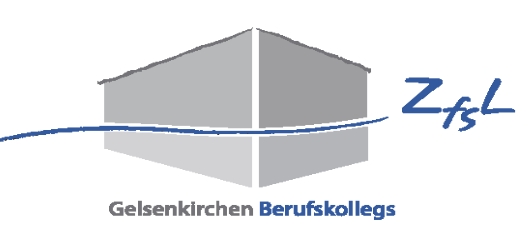 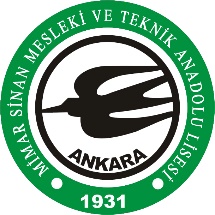 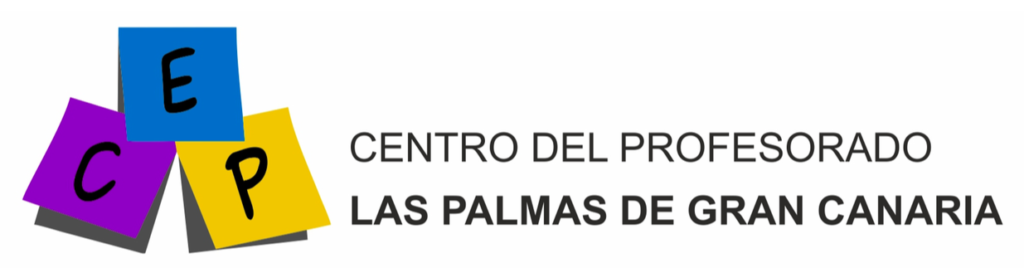 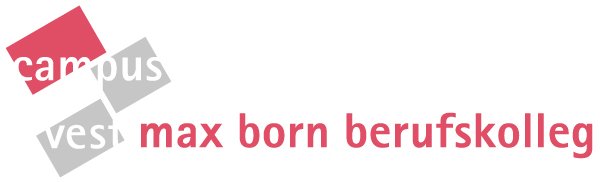 Planning and videography of (hybrid) lessons offering individual support  using digital tools

Development of conceptual proposals (within the concept of deeper learning)  for the curricula of the participating institutions in the context of training vocational school teachers with special consideration of the promotion of digital competences to support students with special needs
Evaluation
April 2023 – October 2023
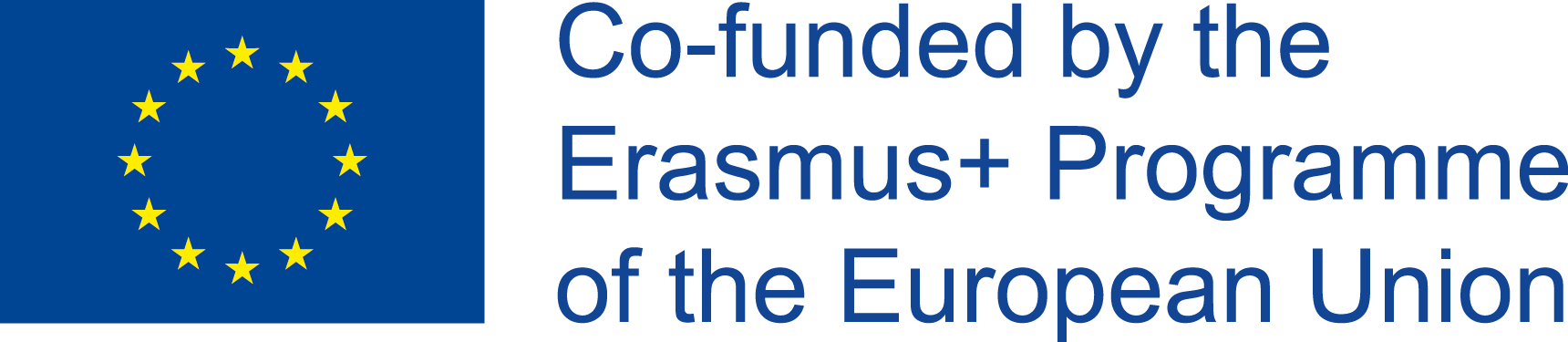 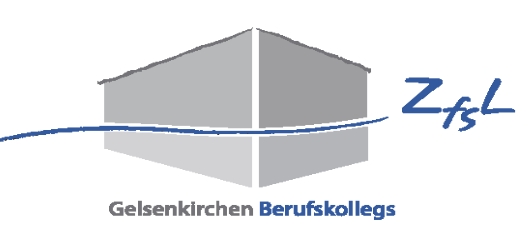 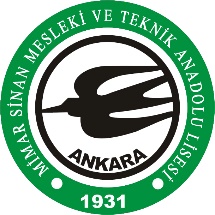 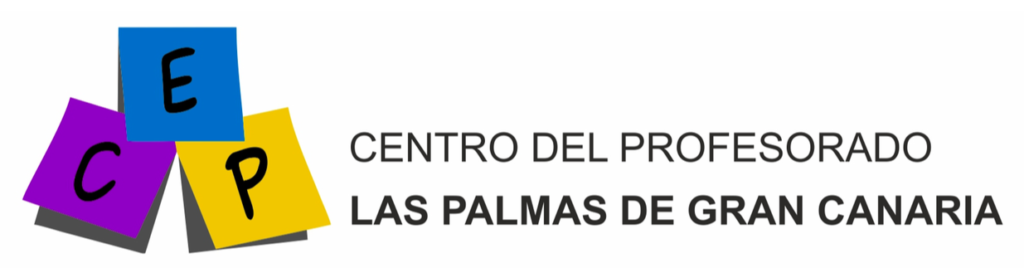 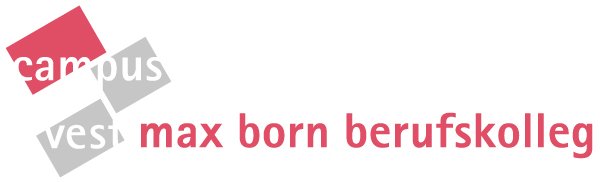 October 2023: transnational meeting in Ankara
Analysis, evaluation and documentation of the results

Analysis of the video recordings of hybrid lessons against the background of deeper learning 
Modification and documentation of the developed concepts
Evaluation
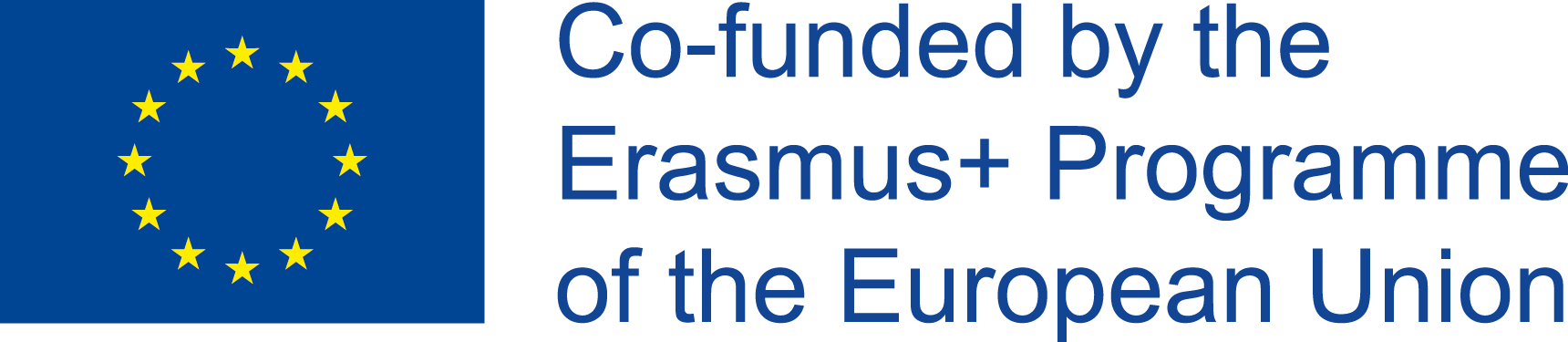 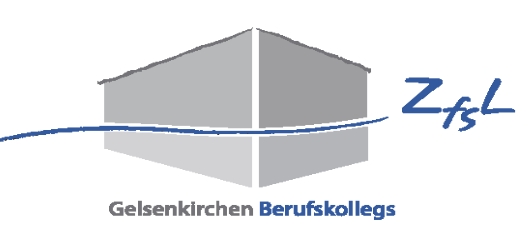 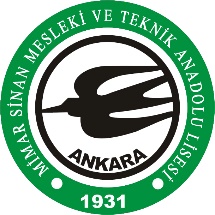 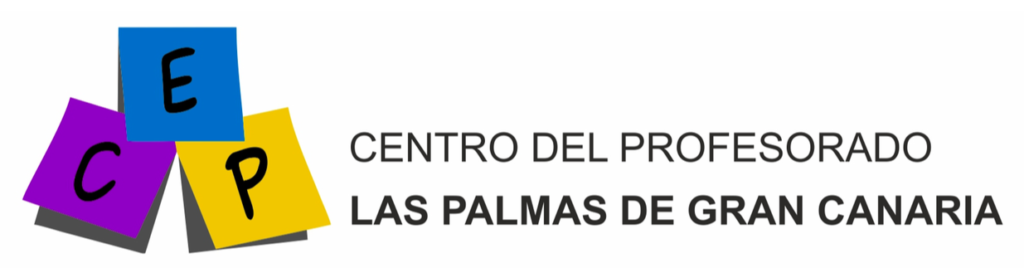 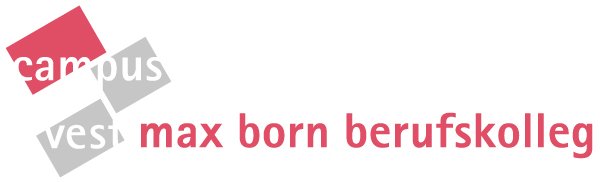 October 2023: transnational meeting in Ankara
Documentation of the results

Modification and documentation of the developed concepts
Further testing and evaluation of the conceptual approach in teacher training and in the classroom
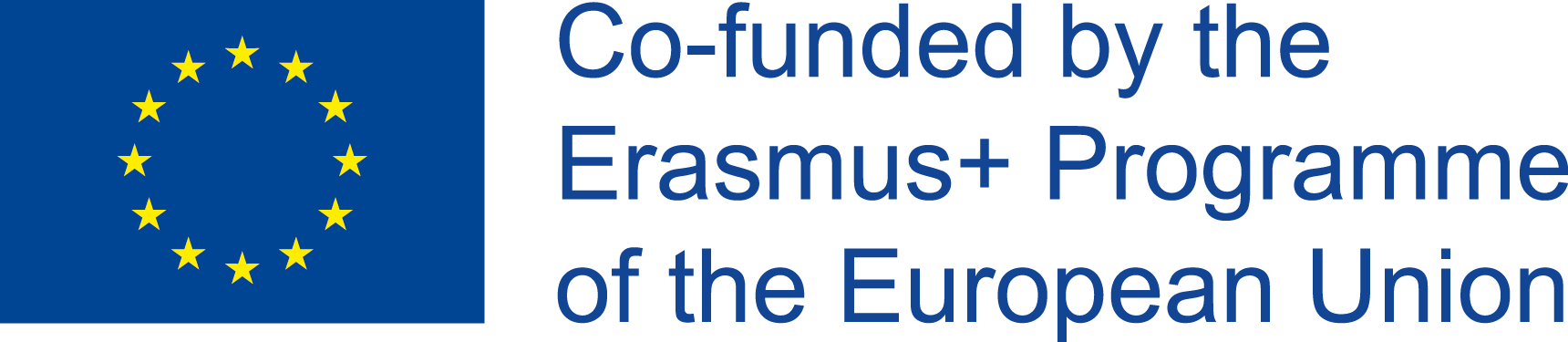 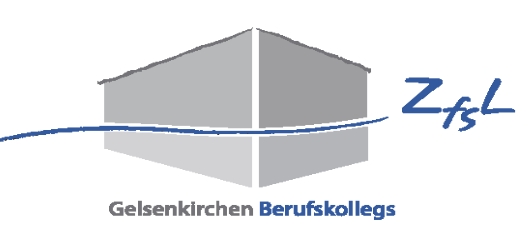 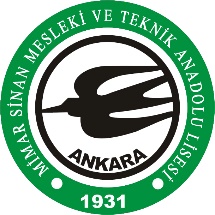 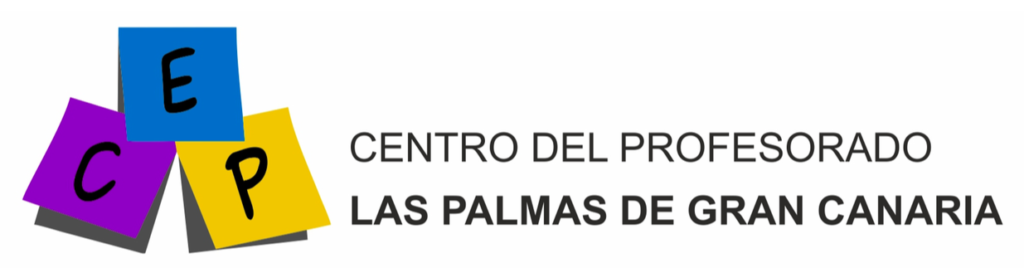 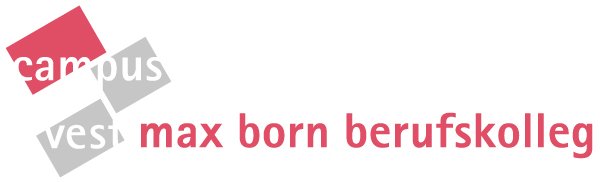 March 2024: final conference in Gelsenkirchen
Documentation and presentation of the results in a final conference at the ZfsL Gelsenkirchen

Publication of the final report
Final evaluation

Project completion
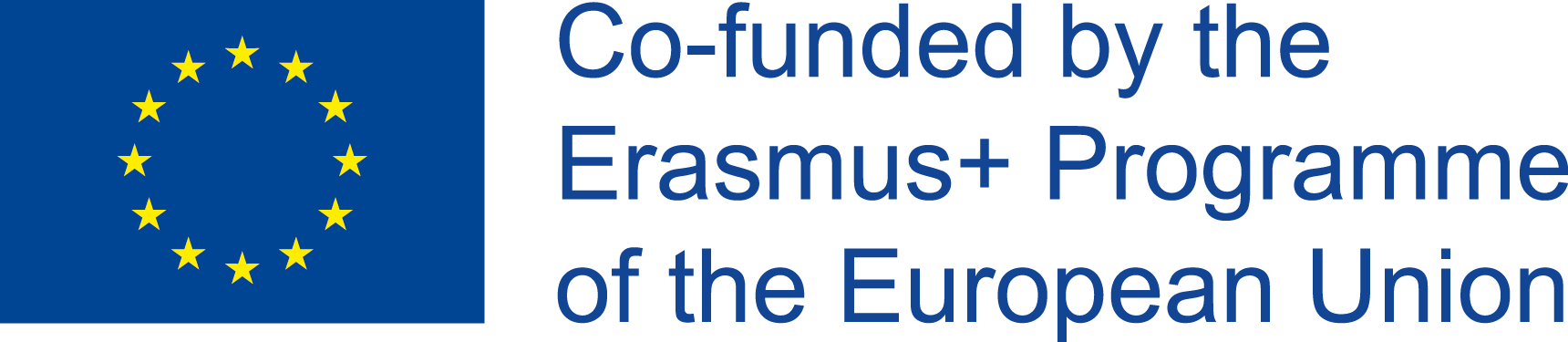